What role can town and parish councils play in creating a thriving hyper-local governance?
Cllr Fiona Barrows, Frome Town Council and 
The Community Councillor Collective
Frome Town Council
Frome, Somerset: Rural market town of 28,000 people. 
Fully independent council since 2015. 
£3.6 million annual budget, £2.8 million annual precept, £295 Band D. 
45 members of staff and going up - about 50% of annual budget. 
Somerset Unitary Council - formed in May 2023, declared financial emergency in November 2023. Based in Taunton. 
Devolution deal with Somerset Council - 57 open spaces including all play parks, local Sure Start Centre, public toilets, and market charter and rights.
Our own governance and scrutiny
Encourage community engagement - meetings informal and welcoming, and communications clear and accessible - no jargon. 
“Doing with” rather than “doing to”, including partnerships like G&HF. 
Not get too bogged down. 
BUT
Grown a lot in last few years.
17 Councillors - very small allowances, inclusivity, no “opposition”
Attendance down at meetings (unless planning or parking related!) 
Legislation designed for a much smaller council.
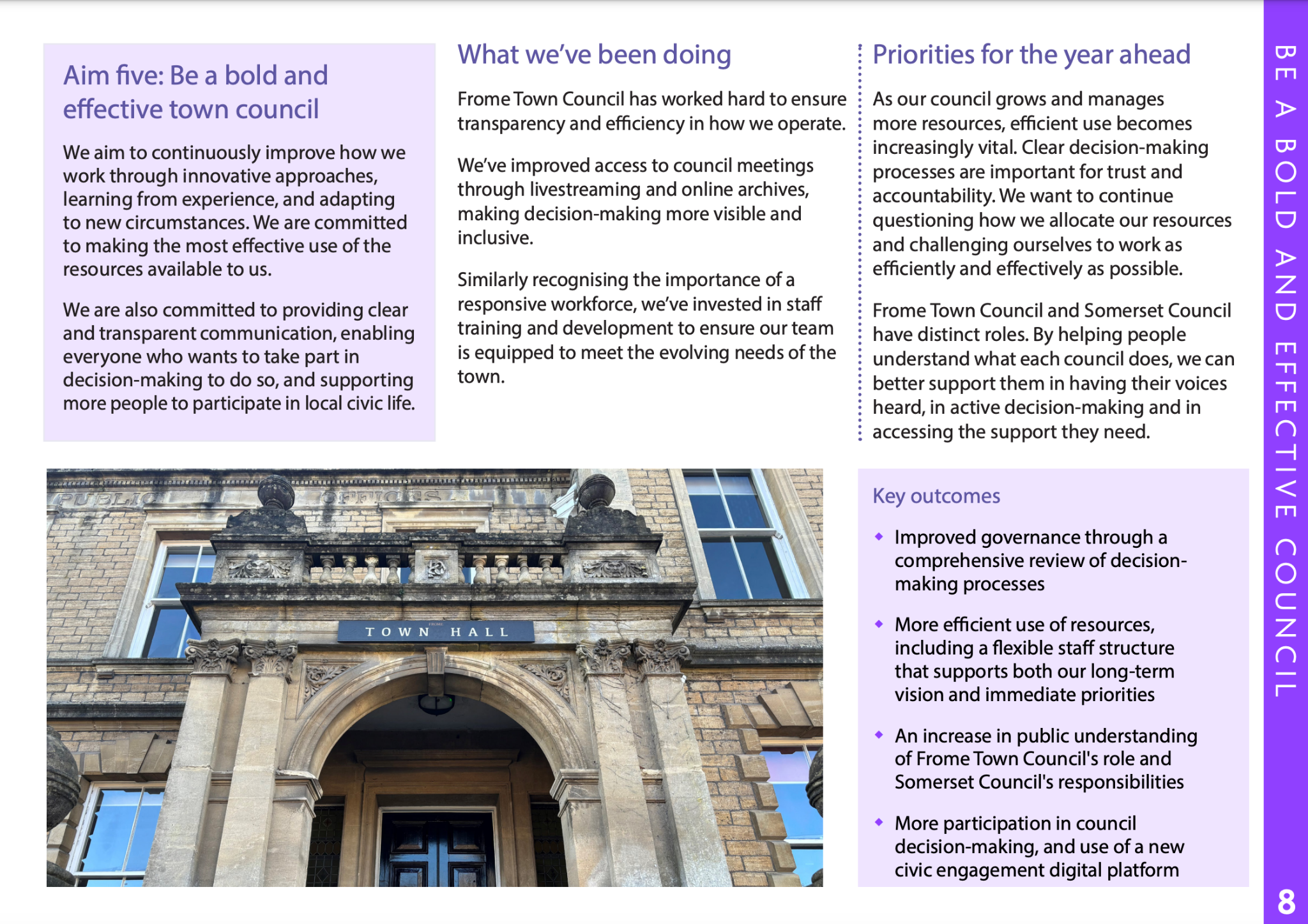 Need to balance good governance with nimbleness and adaptability.
The role we play in broader governance and scrutiny
People don’t always know the difference between FTC and SC. 
Accessible and informal meetings - much easier for people to raise issues and contribute. We also invite specific people to attend eg. Police Inspector.
Hold community forums, eg. VAWG for IWD.
Recognise limited resources - can we help direct? 
We try to be helpful - easier as independents?   
Planning Advisory Committee - hold own meetings for large developments.
A few examples - show the possibilities but also challenges: 
Weymouth Road Parking Permit Scheme. 
Vote of No Confidence against David Warburton MP.
Frome Leisure Centre.
What role could town and parish councils play in bold governance and courageous scrutiny?
If citizens and communities are at the heart of local decision-making, what does that mean for our governance and scrutiny? 
Artificial line - “our money, our decision”. But it’s all public’s money. 
Recognise value of hyper-local and its specific traits - informality, closeness, relationships, community and neighbourhood knowledge and connections.
Where is the best place to make this decision? 
We can help if we work together. Eg. S106. 
Community Engagement Teams - on the ground, building engagement around different projects. 
Turn democracy upside down - for everyone’s benefit to have a strong, local foundation. Feed up rather than trickle down.
Thank you
Find Out More:
Frome Town Council
The Community Councillor Collective 
Fiona Barrows
Keep In Touch:
fiona@fionabarrows.com
Connect On LinkedIn